«Химический парк Тагил»
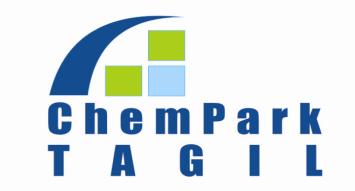 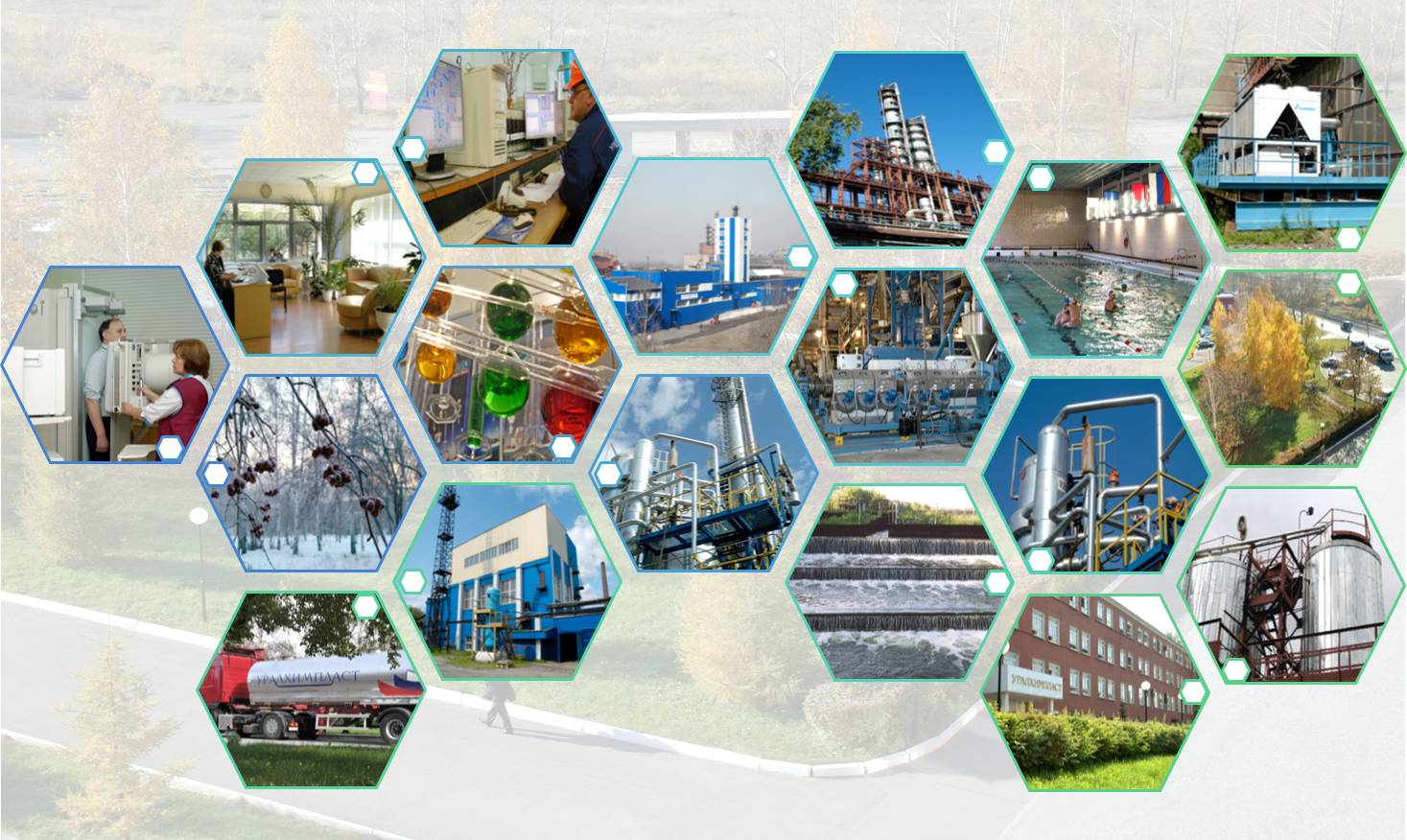 Общая информация
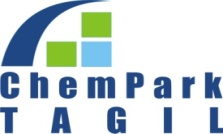 Население Нижнего Тагила – около 379 тыс. человек. 
Основные отрасли промышленности черная металлургия, машиностроение, металлообработка и химическая промышленность. 
В 146 км. от Нижнего Тагила находится административный центр Свердловской области -  г. Екатеринбург.
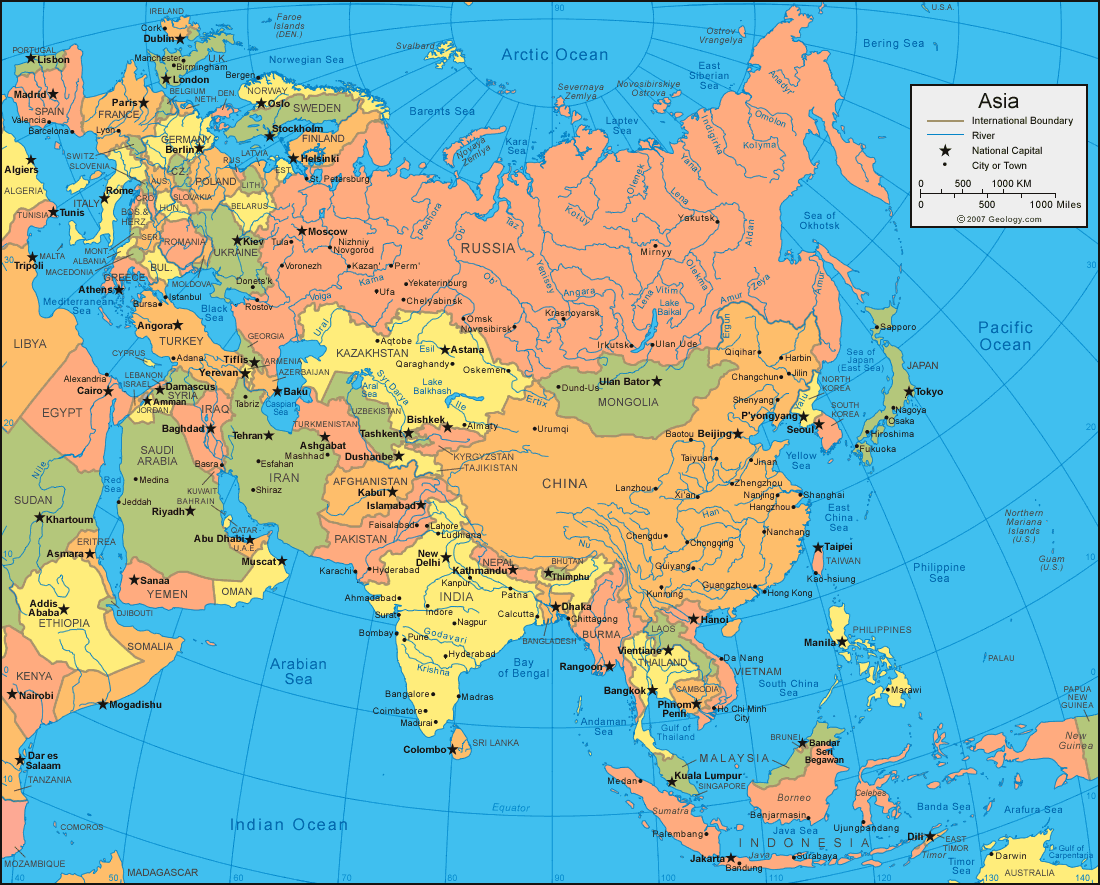 Европа
Химпарк Тагил
Китай
2
Транспортная доступность
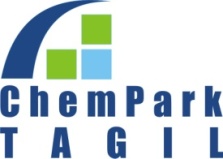 Региональная трасса Р353 до г.Екатеринбурга в 10 км и выезд на федеральную трассу М5
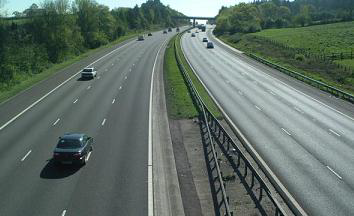 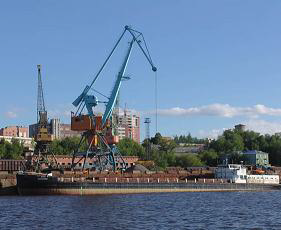 Речной порт в г.Перми в 370 км от г.Н.Тагил
Федеральная Свердловская железная дорога в 3 км
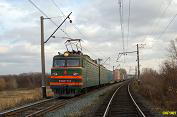 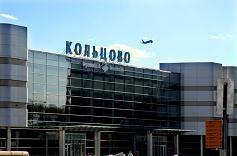 Аэропорт «Кольцово» в г.Екатеринбург в140 км от г.Нижний Тагил
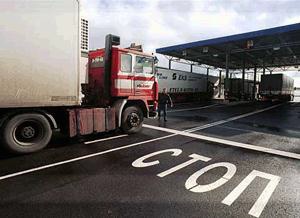 Таможенный пост «Нижнетагильский» 
в 5 км от площадки Парка
Характеристика площадки
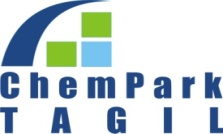 Земельный участок принадлежит ОАО «Уралхимпласт» на праве собственности, что подтверждается Свидетельством. 
Основной разрешенный вид использования – эксплуатация промышленной площадки, с железнодорожными путями.
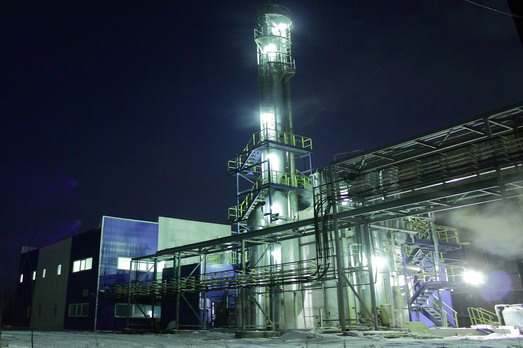 4
Территория Химпарка
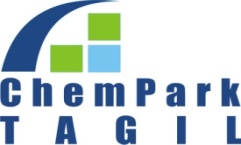 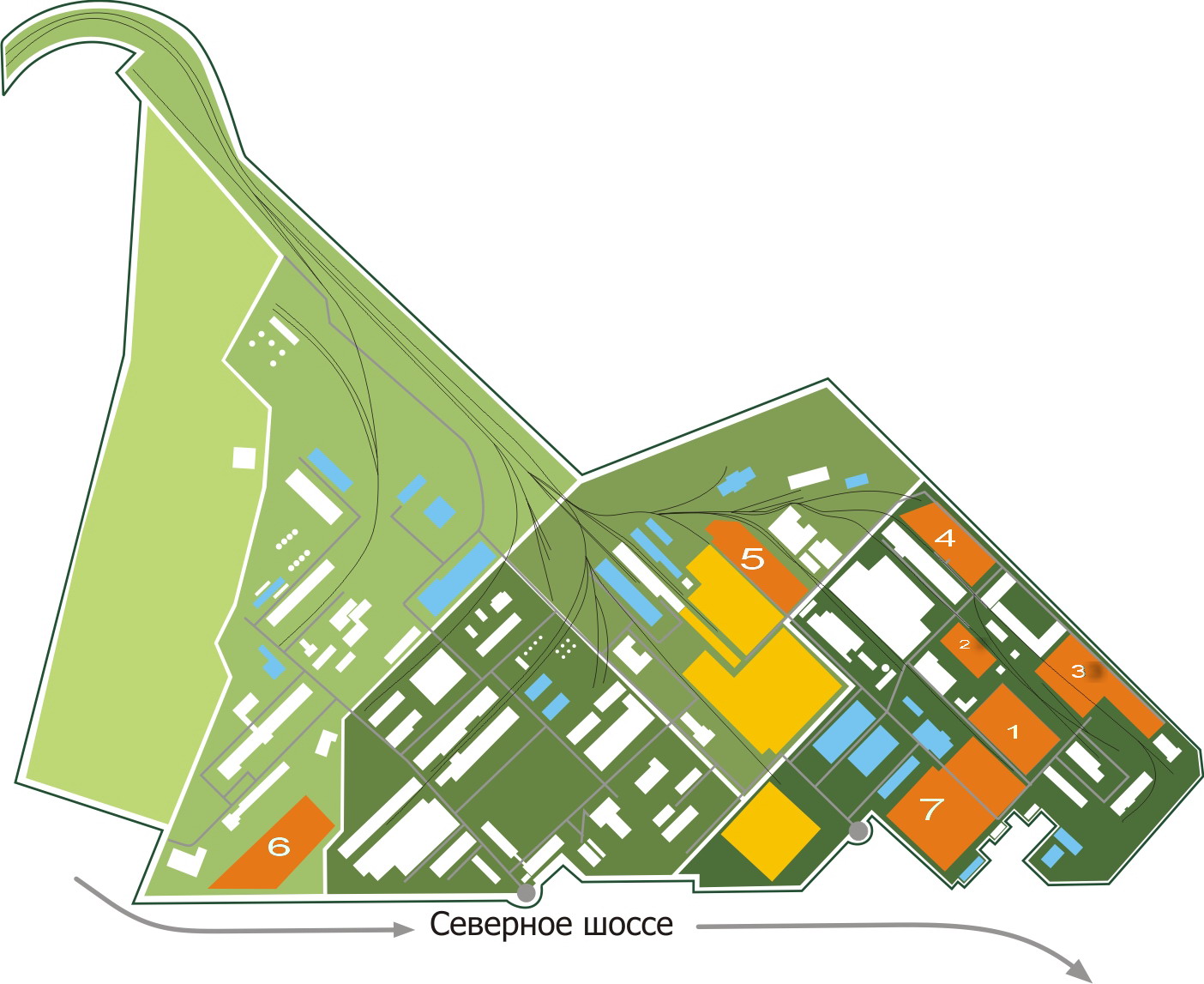 Свободные участки
Свободные здания
Используемые объекты
УралМетанолГрупп
5
Инфраструктура Химпарка
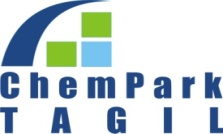 Инфраструктура ХимПарка
Свободные мощности энергоносителей
  Отвод стоков на собственные очистные сооружения
  Полигон для утилизации твердых промышленных отходов 
  Печи термического  обезвреживания для утилизации 
    химических загрязненных стоков
  Развитая сеть внутриплощадочных автомобильных дорог
     общей протяженностью  около 35 км
  Развитая сеть железнодорожных путей – около 20 км по
     территории Парка
  Собственные складские помещения для хранения сырья и
     готовой продукции
  Сеть коммуникаций на территории Парка
  Организованная охрана территории Парка
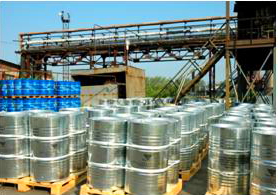 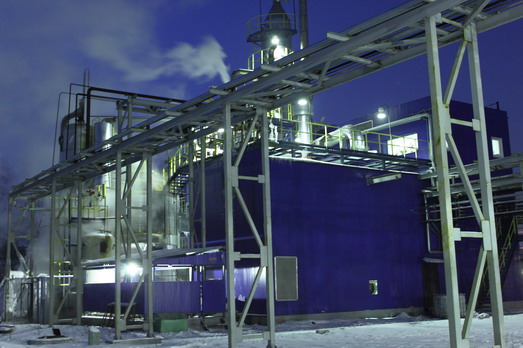 Имеющиеся энергоресурсы
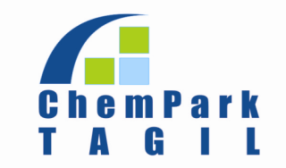 Основные резиденты
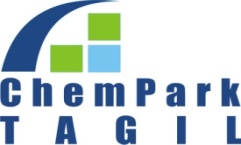 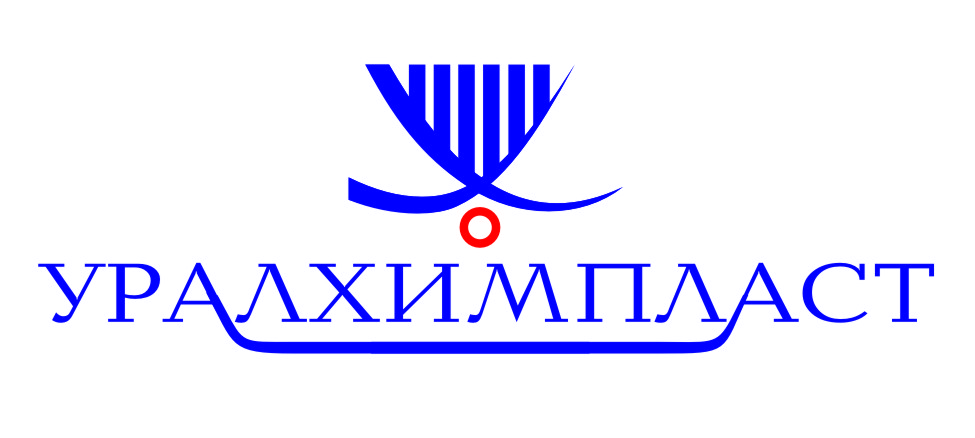 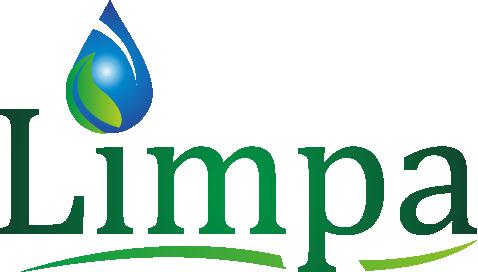 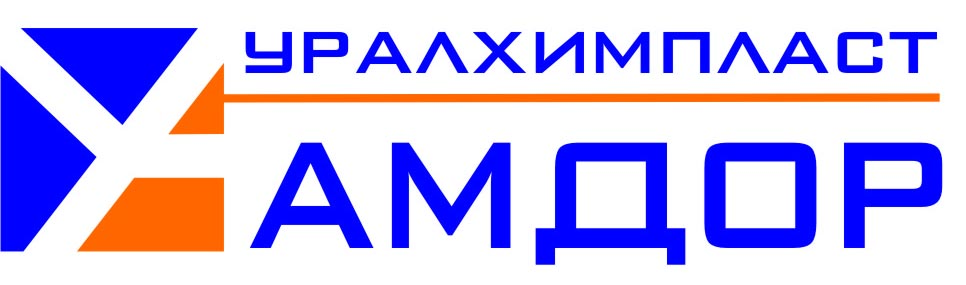 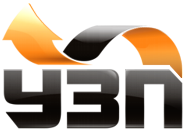 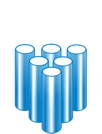 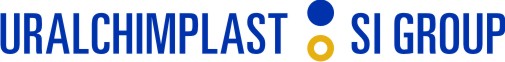 Буровик
Экотехнологии-2005
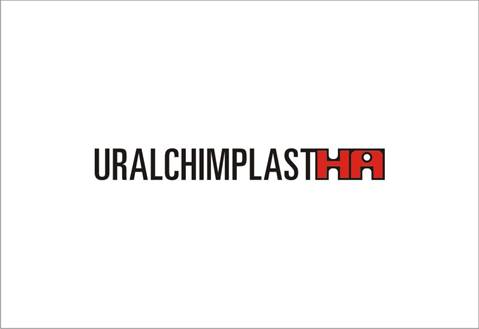 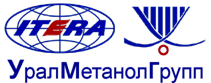 Проекты в действии
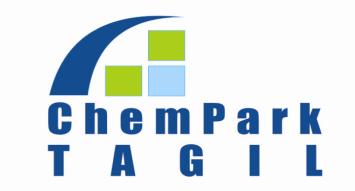 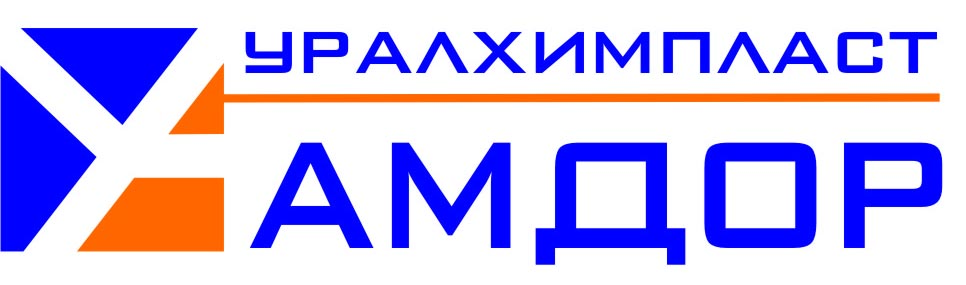 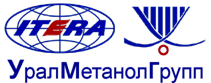 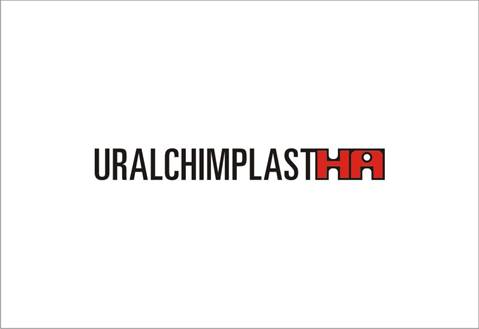 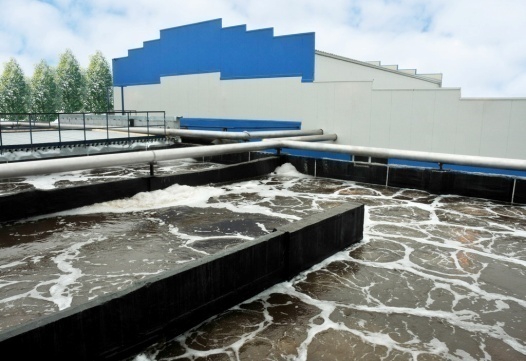 9
Основные результаты резидентов 
Химического парка за 2014 г.
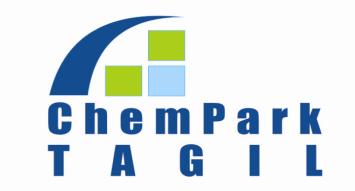 10
Сервисы ХимПарка Тагил
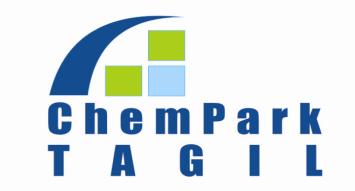 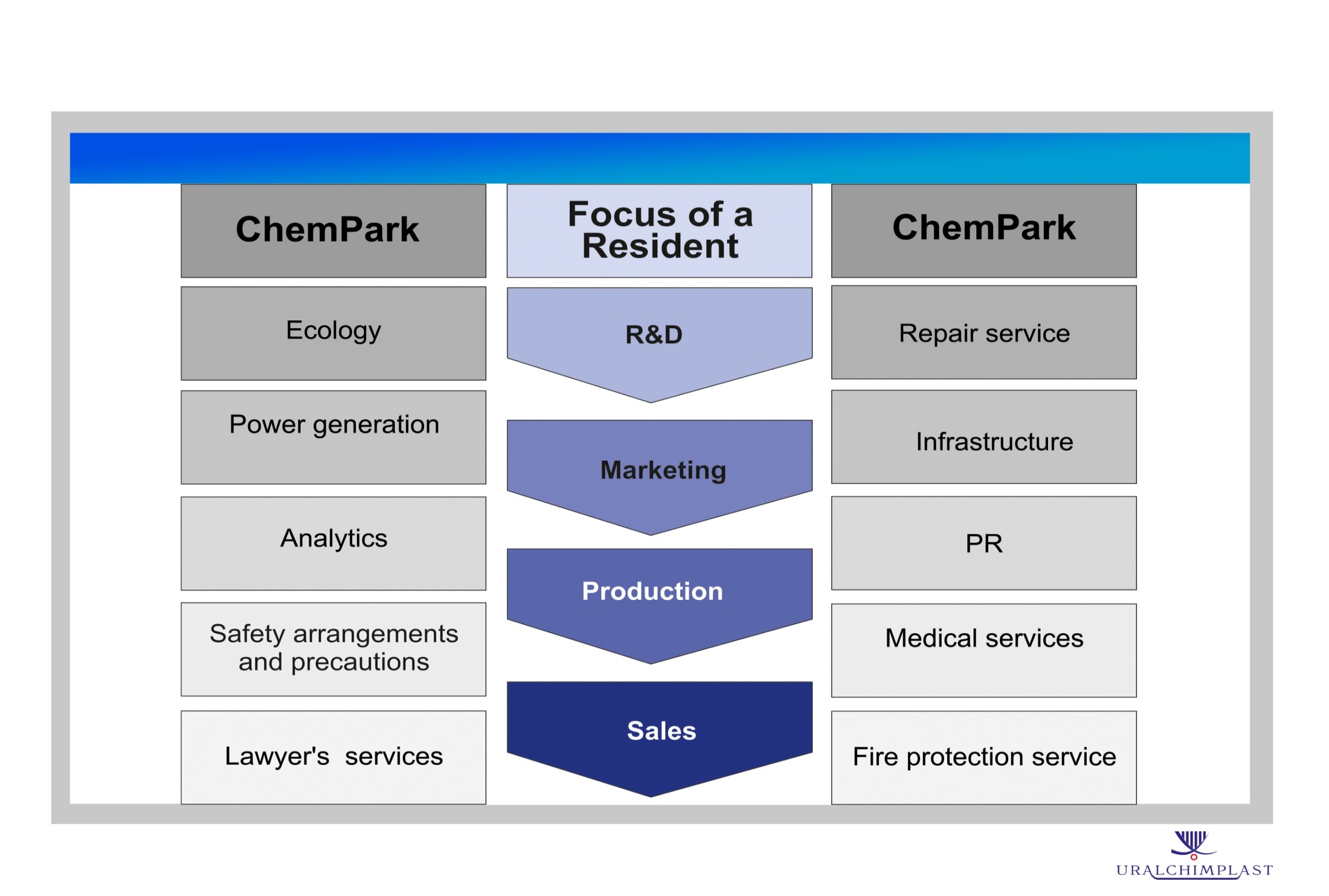 Цели 
резидента
ХимПарк
ХимПарк
Ремонтные
 услуги
Экология
R&D
Электроэнергия
Инфраструктура
Маркетинг
Аналитика
PR
Производство
Медицинские услуги и спортивный комплекс
Охрана труда и пром. безопасность
Продажи
Пожарная охрана
Юридические услуги
Сотрудничество со «Сколково»
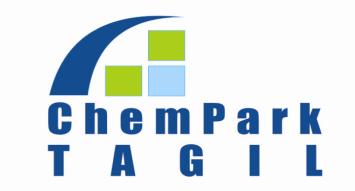 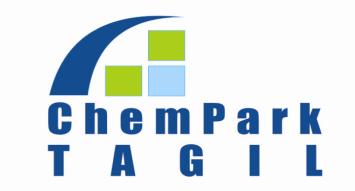 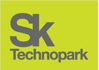 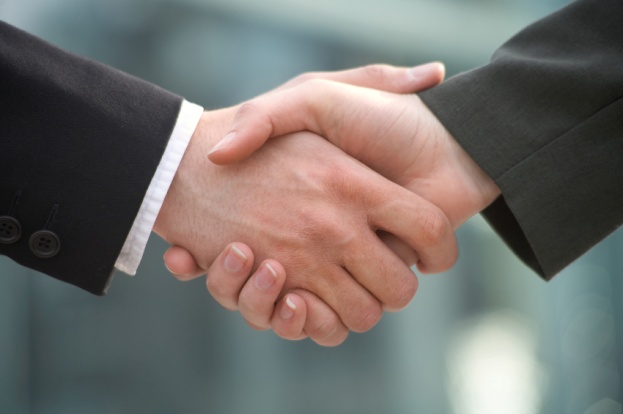 Размещение опытно-промышленных установок (ОПУ) на площадке Химпарка
Аккредитованный центр коллективного пользования (ЦКП)
12
Сотрудничество с органами власти и ассоциациями
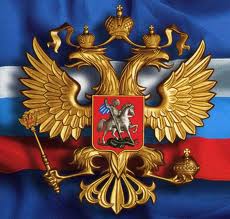 Проект включен в федеральный список приоритетных проектов УрФО
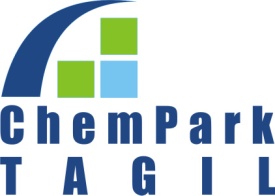 Один из первых технопарков Свердловской области, утвержденных Правительством Свердловской области.
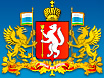 Является членом Ассоциации индустриальных парков России, имеет сертификат действующего индустриального парка.
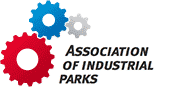 13
Добро пожаловать в «Химический парк Тагил»!ЗАО Управляющая компания «Химический парк Тагил»622001 г. Нижний Тагил, Свердловская область, Россия. Северное шоссе 21, оф. 7+7/3435/346201+7/3435/346321www.chptagil.com
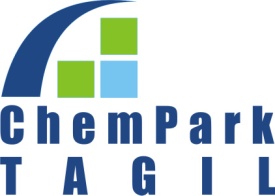 14